Rouwarrangement
In druppelvorm
Integrale opdracht
Rouwbloemwerk naar wens van de klant
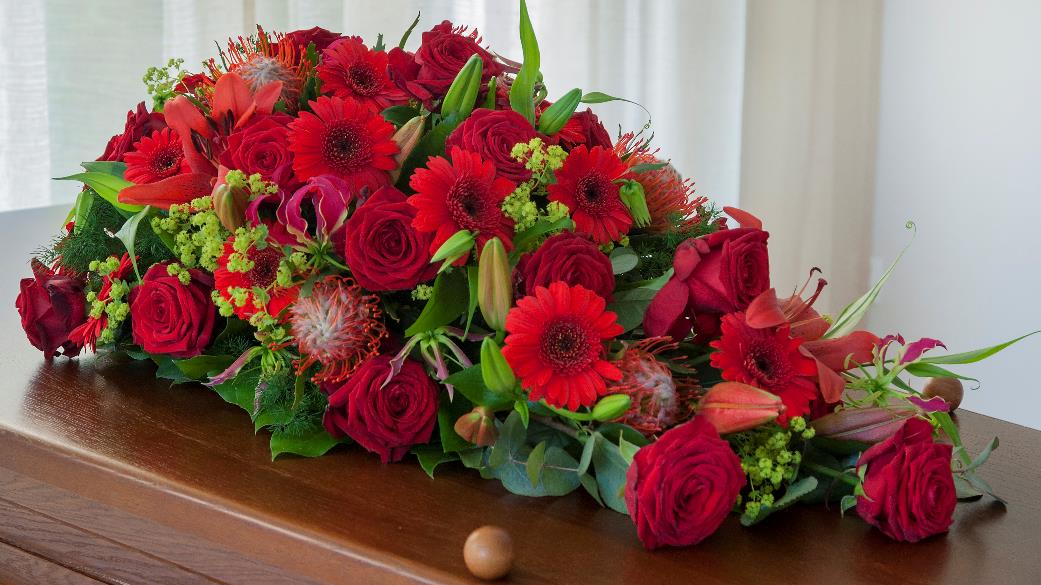 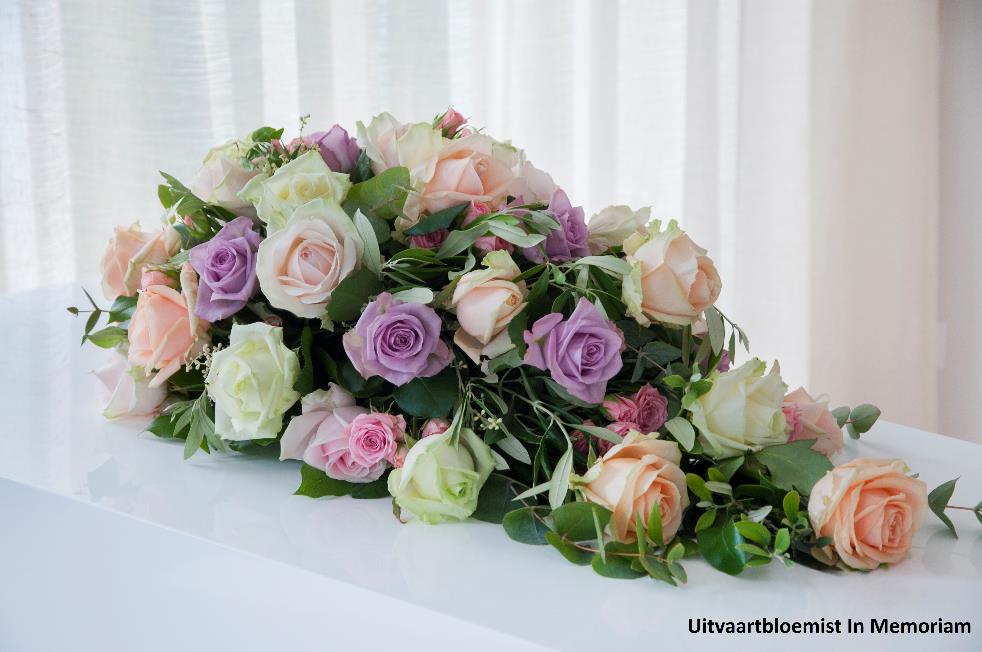 Rouwarrangement in druppelvorm met ronde materialen
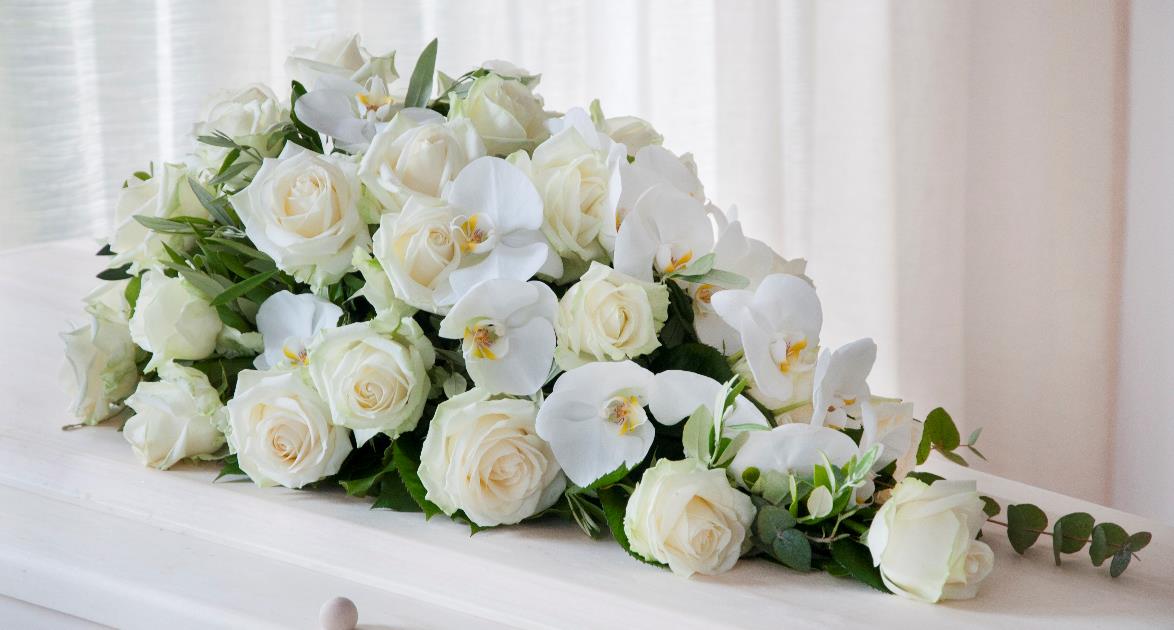 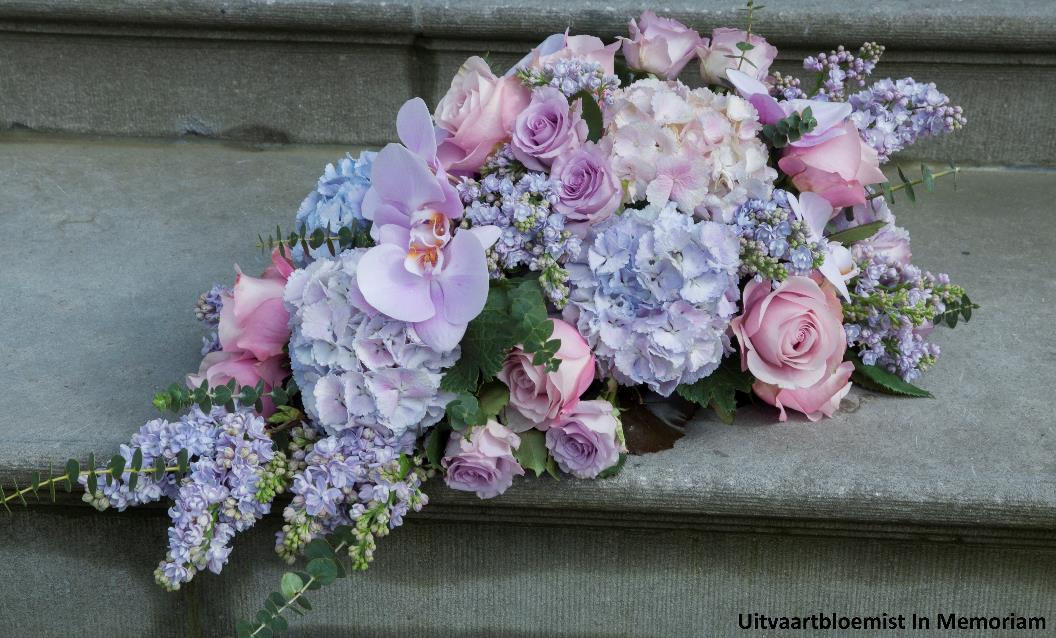 Compact gestoken klassiek rouwarrangementen in druppelvorm
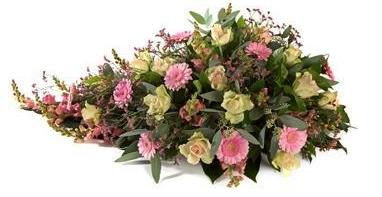 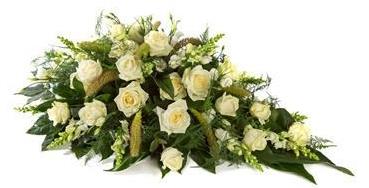 Rouw arrangement in 
druppelvorm met ronde en langwerpige materialen
Luchtig en open gestoken rouwarrangementen in ovale vorm. 
Materialen hebben langwerpige en luchtige vormen. 
Ronde vormen zijn dieper verwerkt
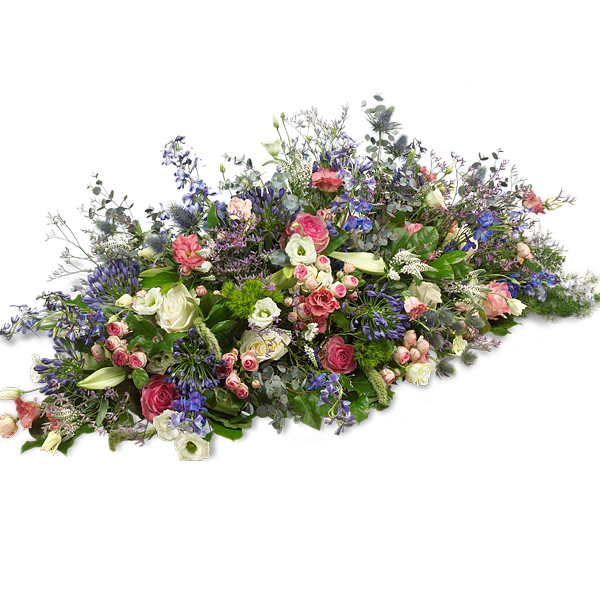 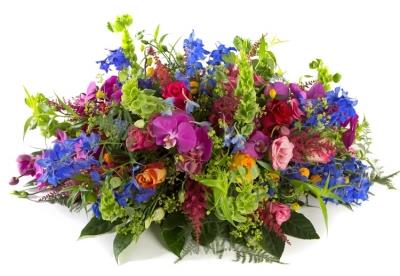 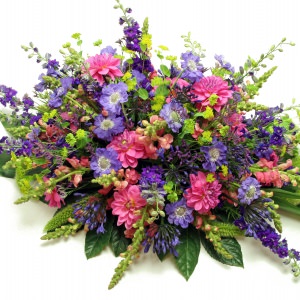 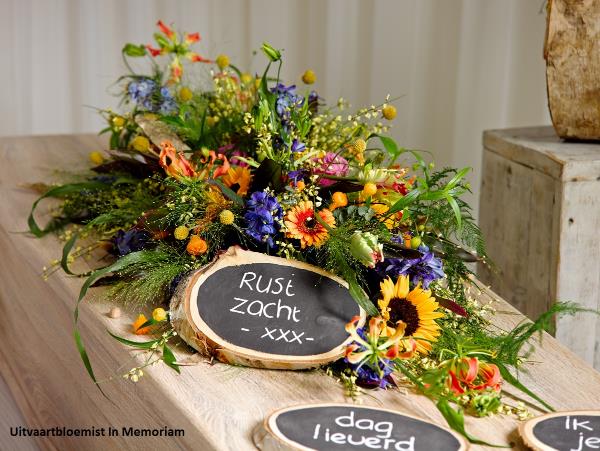 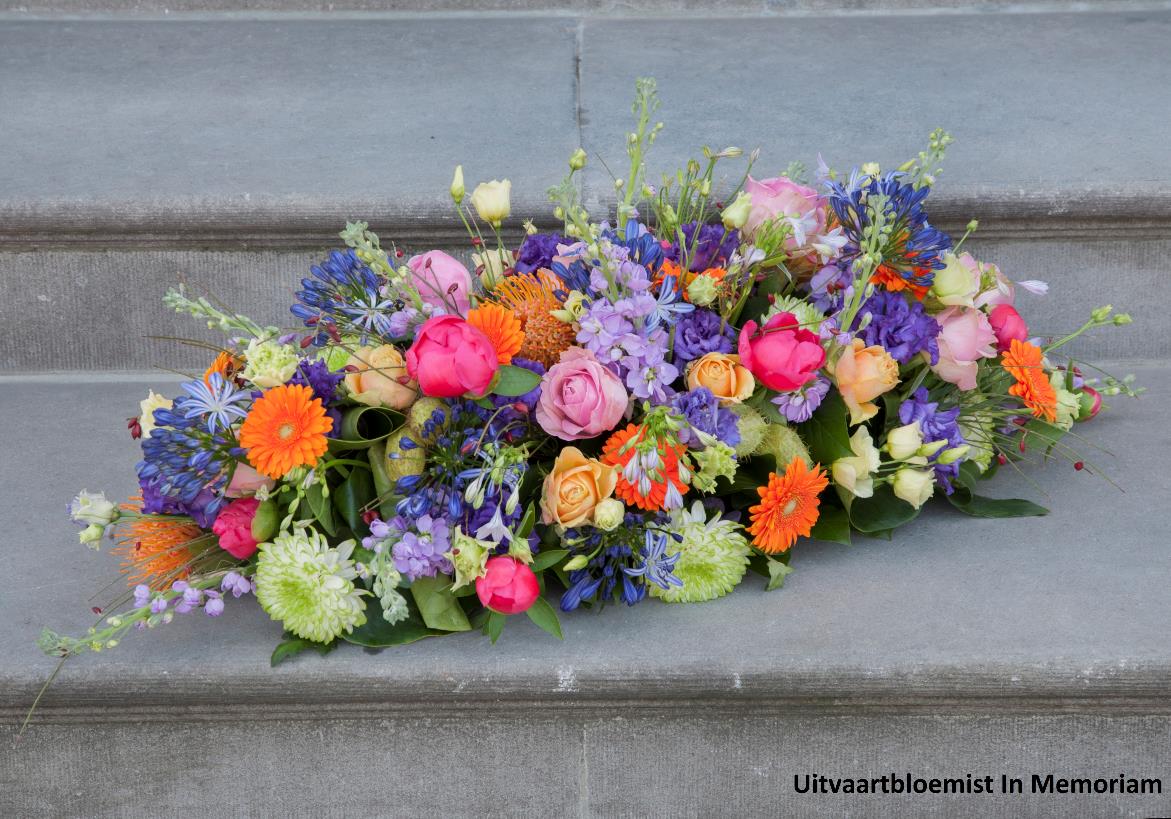 Los en luchtig gestoken modern rouwarrangement In ovaal- en druppelvorm